Cell    Structure and physiology
BSC 2010 L
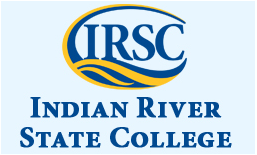 Cells
Cells are the basic unit of life
Cell Theory
All living things are composed of cells and
Cells come only from other cells
Cells
In this lab, we will look at a couple different things:
Cell Structure (Lab 4.0-4.2)
Difference between prokaryotes and eukaryotes
Eukaryotes – difference between plant and animal cells
Function of organelles
pH (Lab 4.5)
Well-being of cells also depends upon pH surrounding them
We will look at how a buffer can maintain pH within a narrow range and how buffers within cells can protect them from damaging pH changes
DNA Extraction (Lab 11.4)
The genetic makeup of a cell is contained in its DNA
We will look at the steps required to isolate and visualize DNA from cells
Prokaryotic cell
Eukaryotic Cell
Bacteria
Protists, fungi, plants, animals
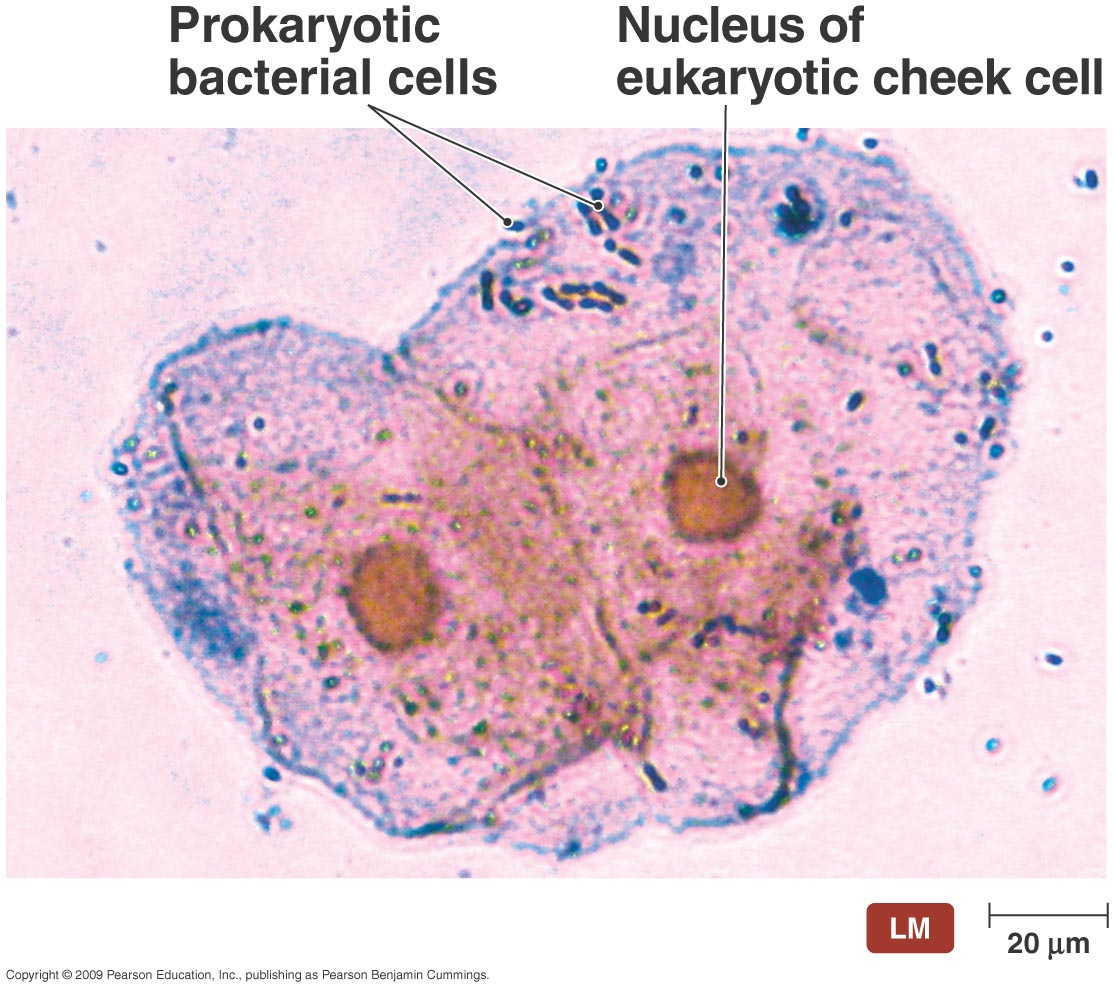 Prokaryotic cell
Eukaryotic Cell
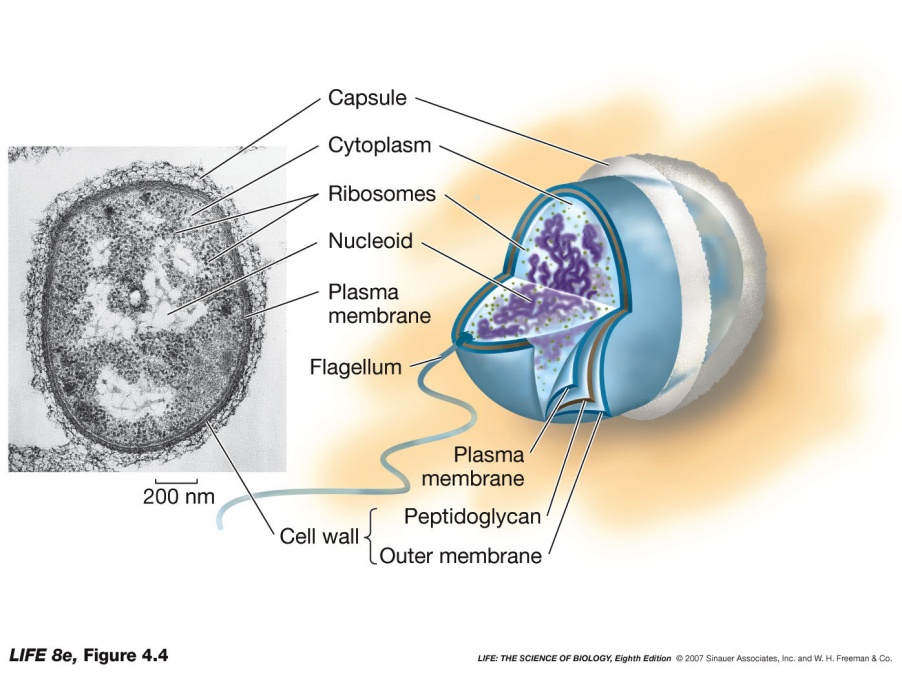 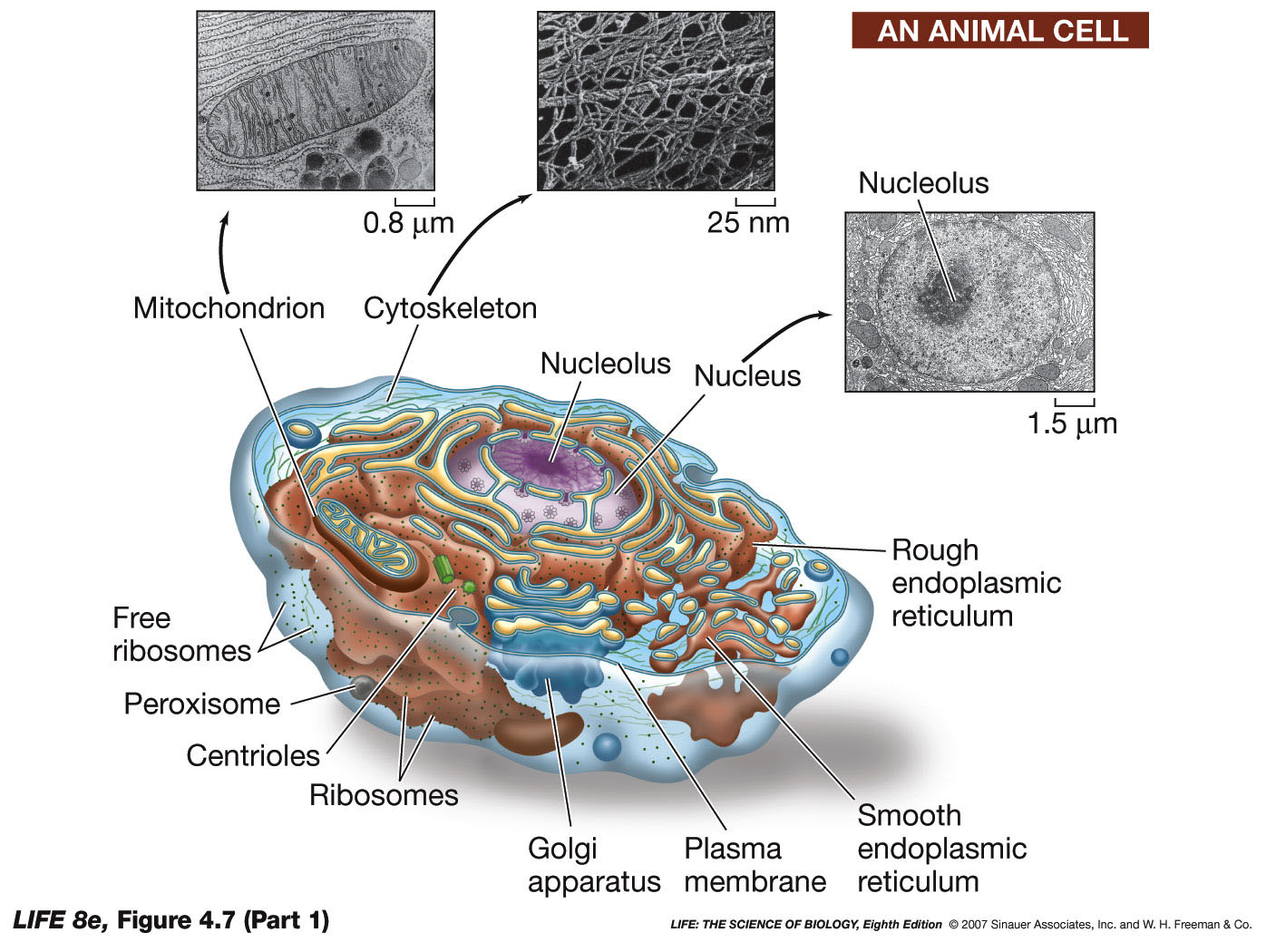 Eukaryotic Cells
Know the name and function of organelles found in eukaryotic cells
Know differences between plant cells and animal cells!
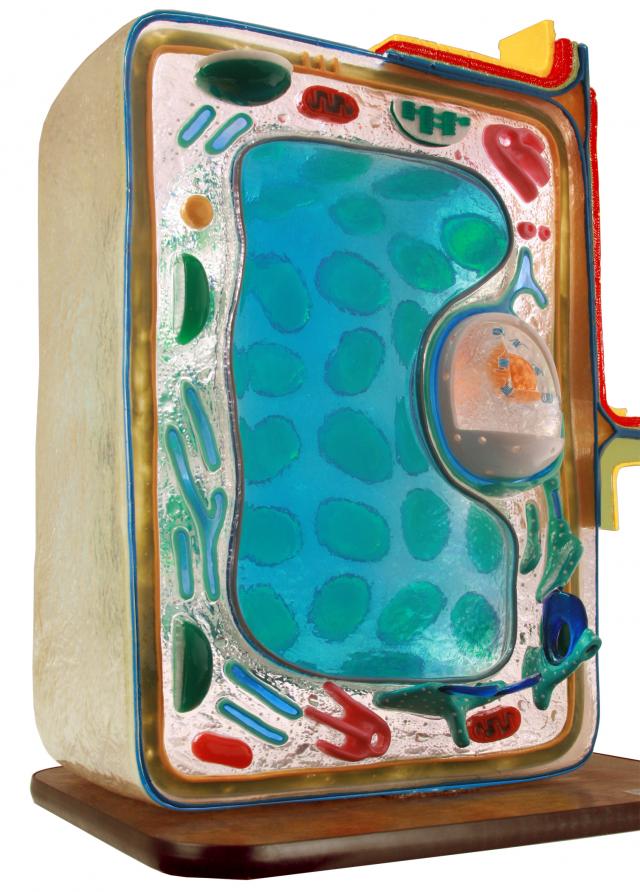 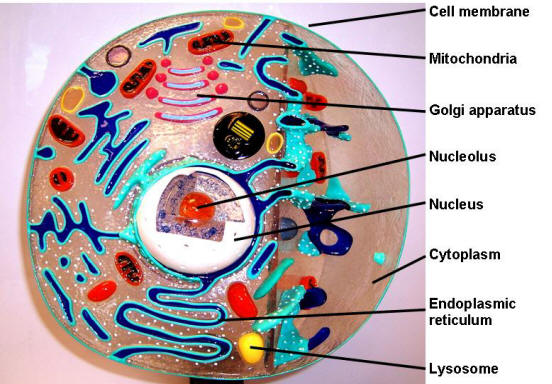 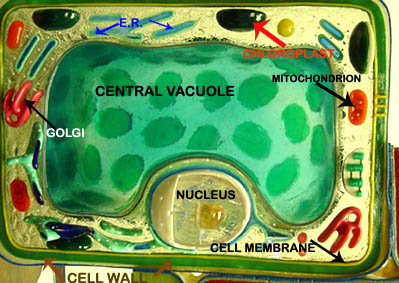 Living Plant Cells
Looking at the Elodea Leaf
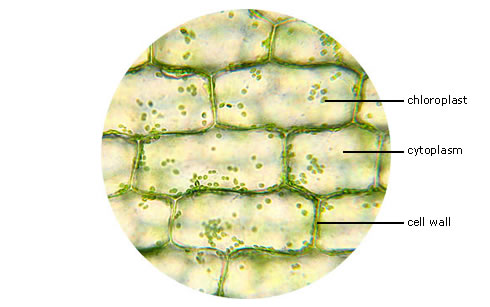 pH
pH of a solution tells its hydrogen ion concentration - H+
Buffer – system of chemicals that takes up excess H ions or hydroxide ions
Maintaining pH is VERY important in biological systems
i.e. – human blood pH must be maintained at 7.4
Exercise 4.5
You will test the buffering capacity of 3 solutions
Water, buffer, albumin
Which one do you think will be able to hold its pH the longest as drops of HCl are added and why
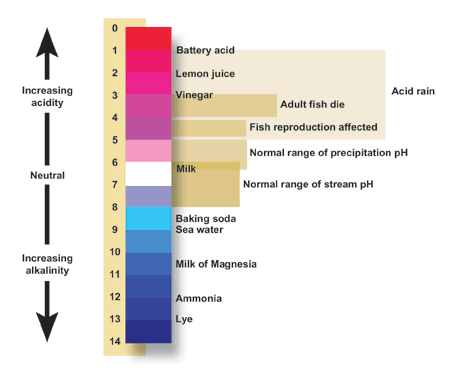 DNA Extraction
DNA
Deoxyribonucleic acid
Genetic material of cells

DNA Extraction Steps (Experiment 11.4)
Homogenization
Deproteinization
Precipitation
Spooling DNA
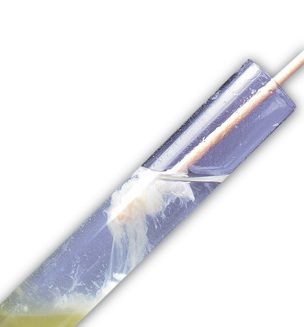 http://www.lofstrand.com/images/dna_ext.jpg